تَمْهِيد
Dr. Ehab Atta
1
2
3
أَنْوَاع الاسْم مِنْ حَيْثُ العَدَدTypes of Noun in terms of Number
4
5
6
7
8
9
10
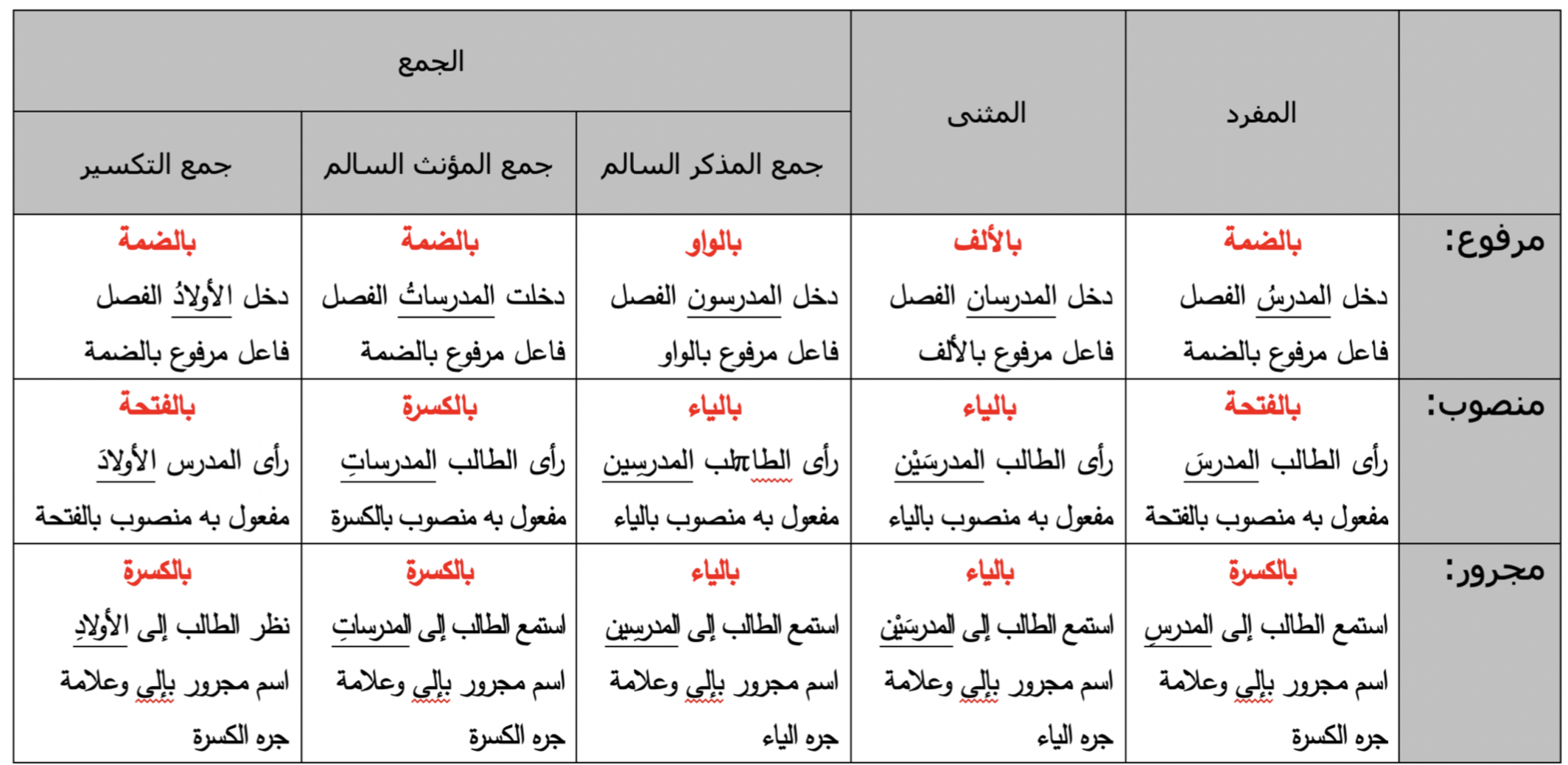 11
أمثلة على المفرد
هذا رجلٌ.
أخذت كتابًا من المكتبةِ. 
الطّالبُ نشيطٌ. 
رأيت المعلّمَ المجتهدَ.
المعلّمةُ ذكيّةٌ.
12
أمثلة على المثنّى
هذان رجلان. 
أخذت كتابَين من المكتبتين. 
الطّالبان نشيطان. 
رأيت المعلّمَين المجتهدَين.
المعلّمتان ذكيّتان.
نلاحظ أنه يضاف للمثنى إمّا : 
ان أو ين
13
أمثلة على الجمع
هؤلاء رجالٌ. 
أخذت كتُبًا من المكتباتِ. 
الطّلّابُ نشيطون. 
رأيت المعلّمِين المجتهدِين.
المعلّماتُ ذكيّاتٌ.
أنواع الجمع:
جمع التّكسير.
جمع المؤنّث السّالم (ات)
جمع المذكّر السّالم ون – ين
14
15
16
Arabic case system
الإعراب
Marking
العلامة
Case
الحالة
Location
الموقع
Verb
فعل
Subject
مبتدأ
nominative 
مرفوع
Damma 
الضمة
Doer
فاعل
Predicate
خبر
accusative منصوب
FatHa 
الفتحة
Object
مفعول به
17
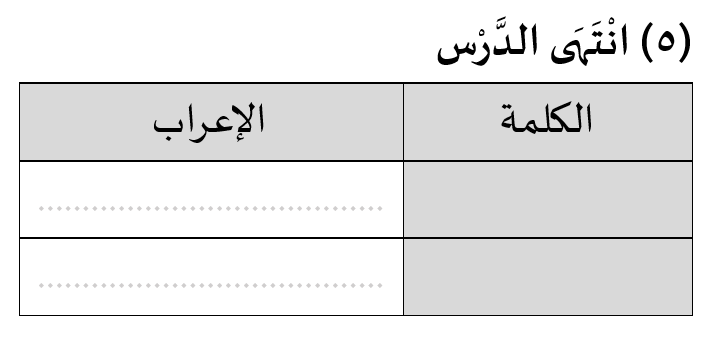 2020-09-27
18
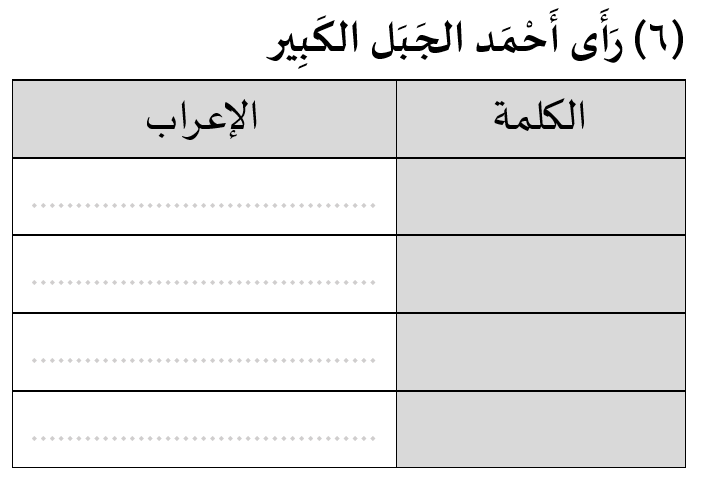 2020-09-27
19
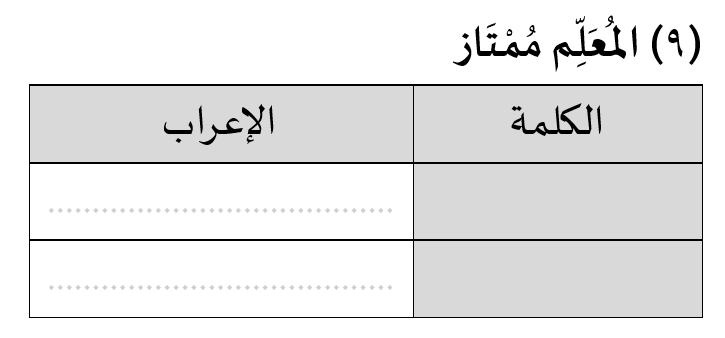 2020-09-27
20
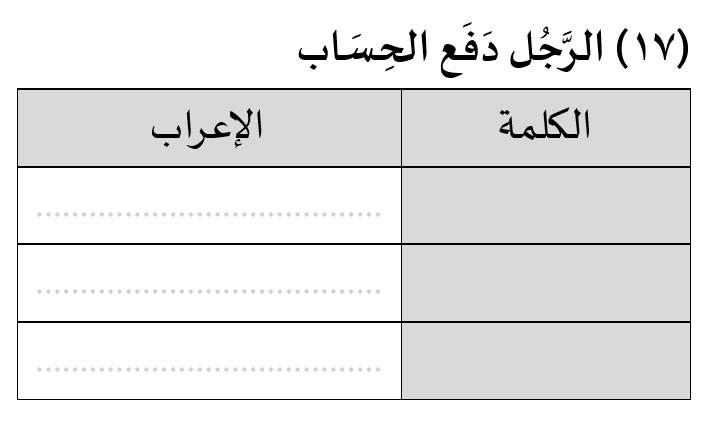 2020-09-27
21
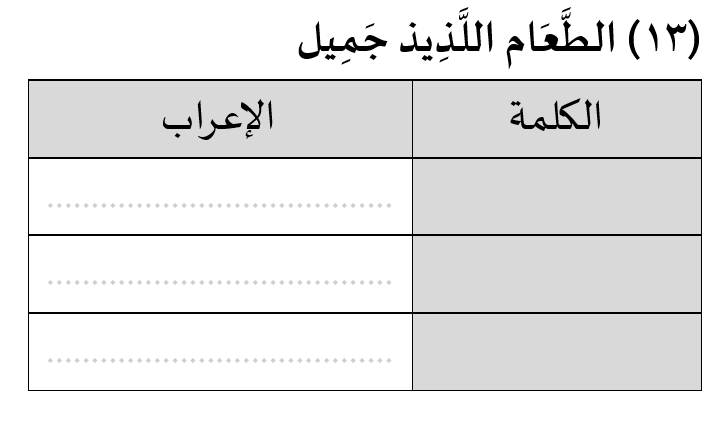 2020-09-27
22
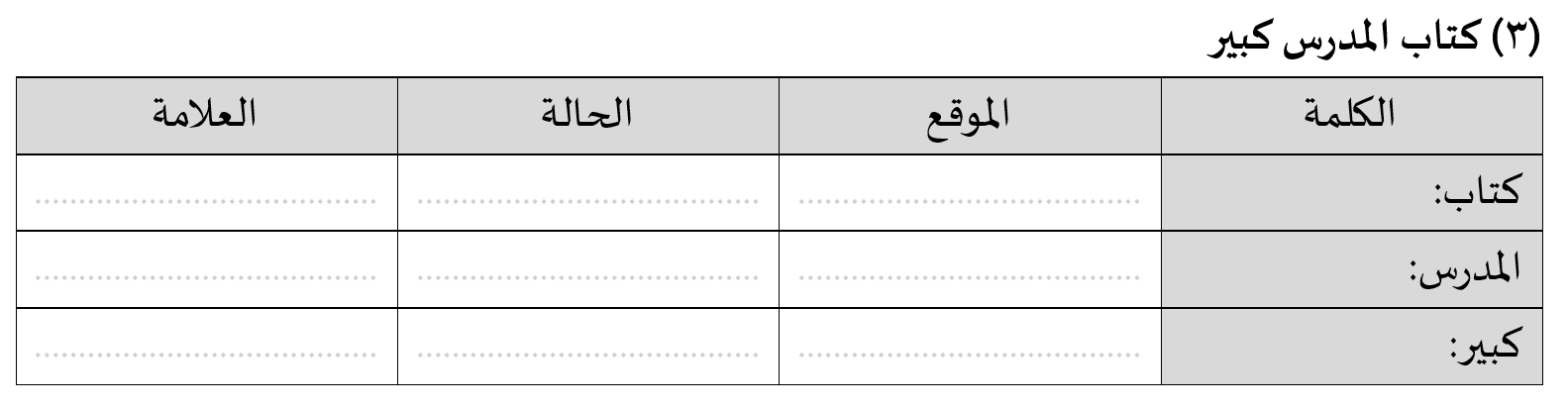 2020-09-27
23
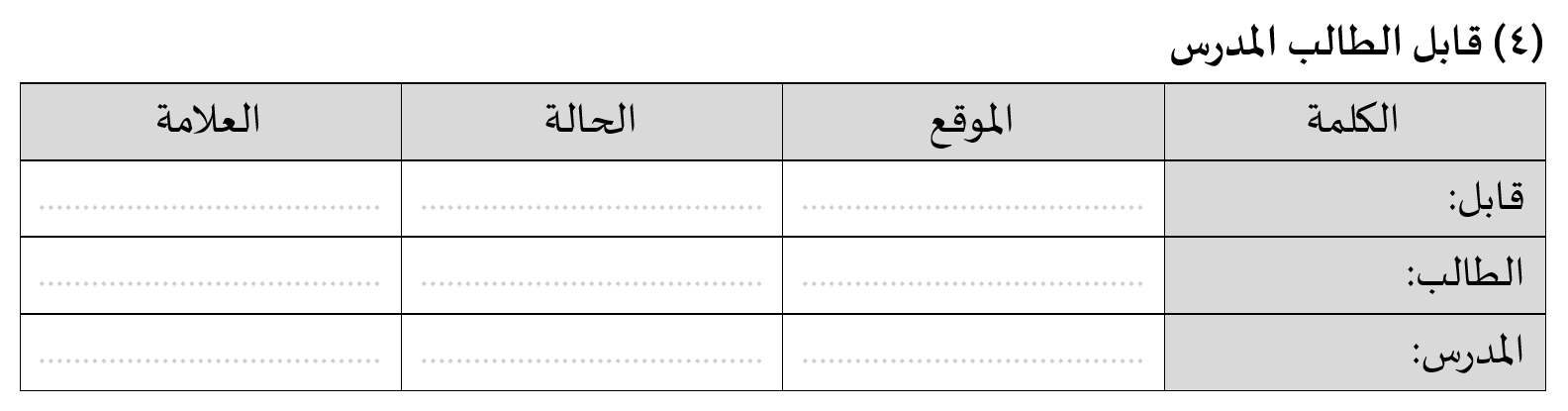 2020-09-27
24
25
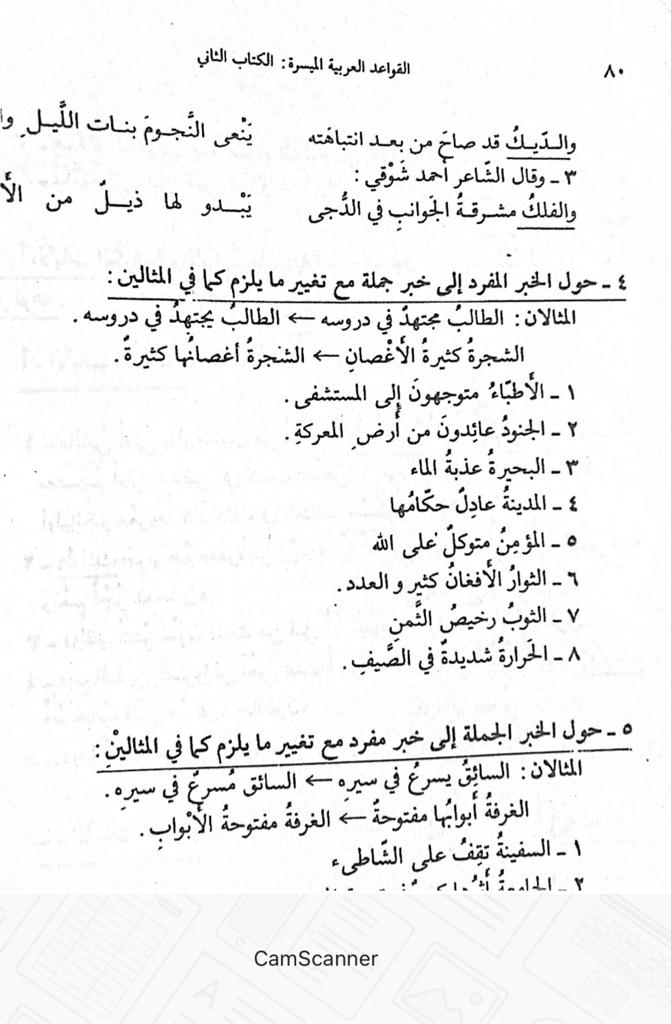 2020-09-27
26
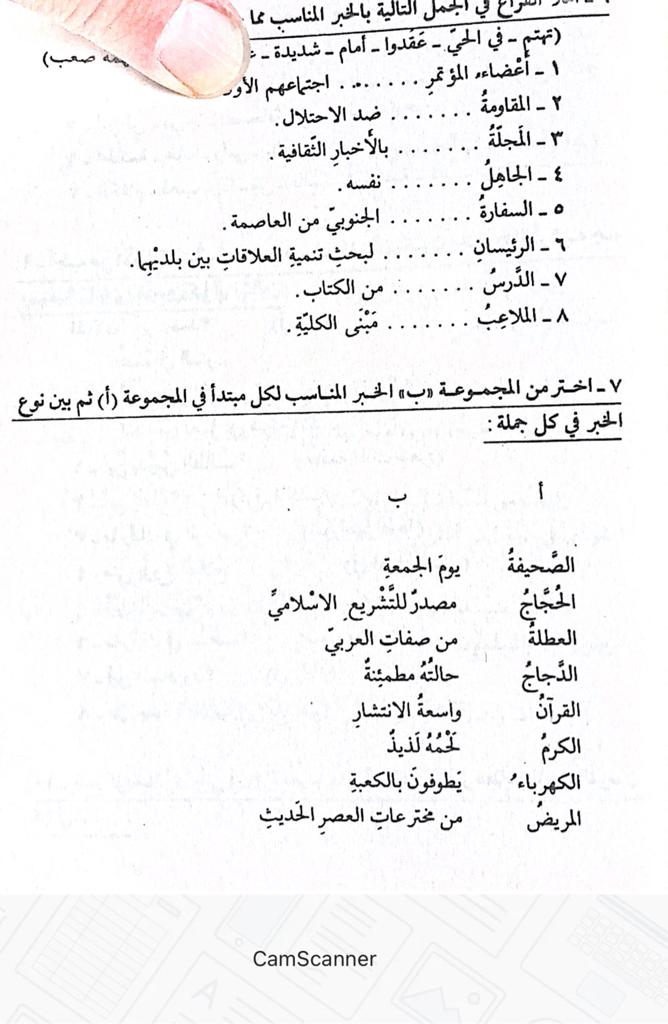 2020-09-27
27
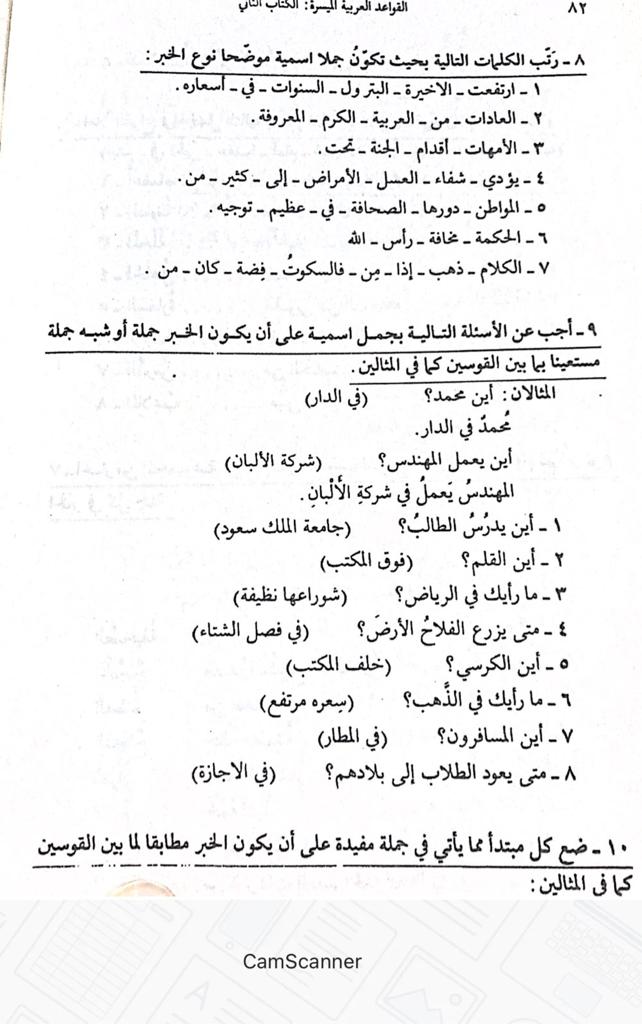 2020-09-27
28
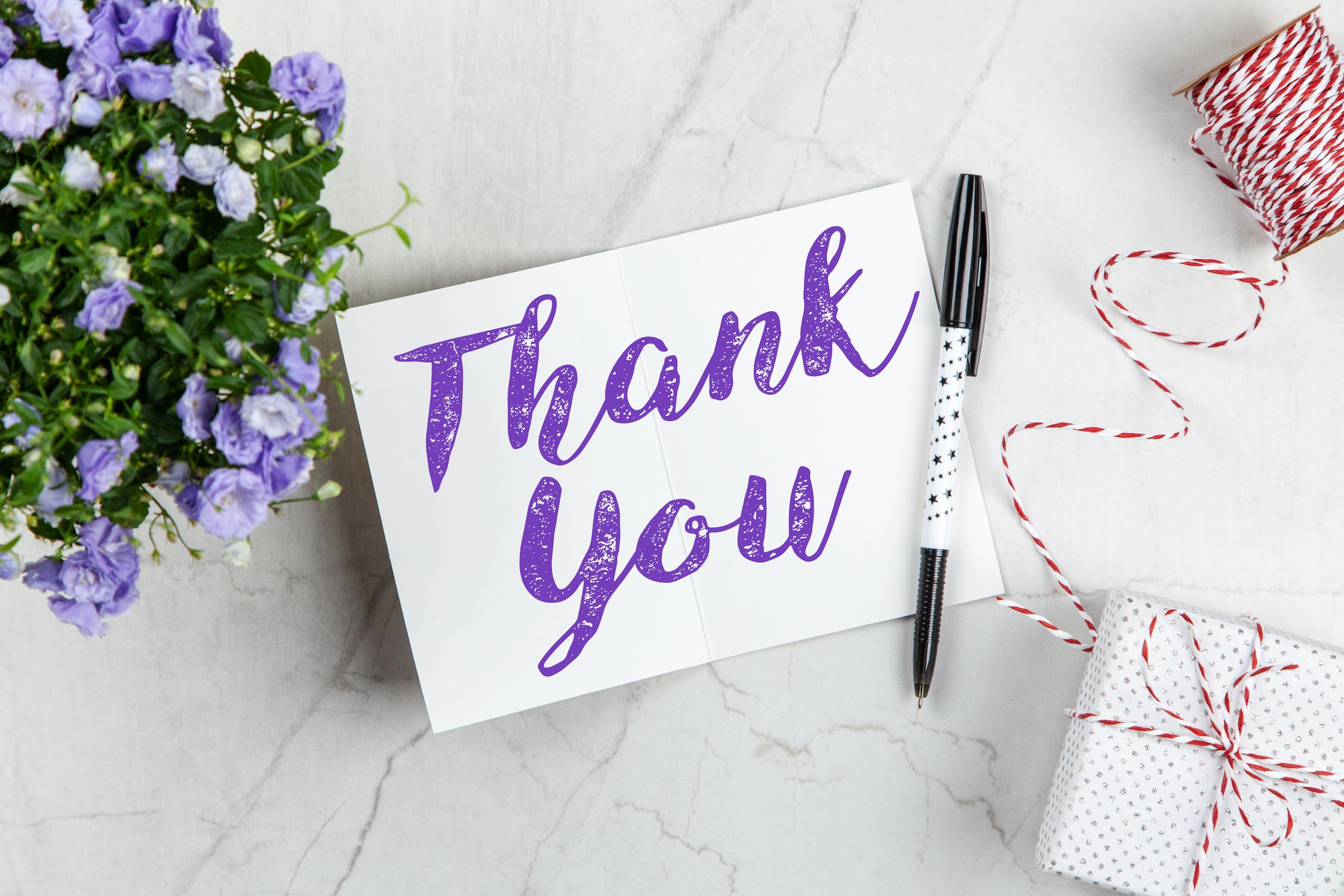 29